ΑΡΧΗΓΕΙΟ ΠΥΡΟΣΒΕΣΤΙΚΟΥ ΣΩΜΑΤΟΣ  ΠΥΡΟΣΒΕΣΤΙΚΗ ΑΚΑΔΗΜΙΑ
ΣΧΕΔΙΟ ΟΡΓΑΝΩΣΗΣ-ΕΠΕΜΒΑΣΗΣ – ΕΚΚΕΝΩΣΗΣ 


ΧΡΗΣΤΟΣ Κ. ΘΕΟΔΩΡΟΠΟΥΛΟΣ
ΠΥΡΑΡΧΟΣ
ΠΕΡΙΕΧΟΜΕΝΑ ΠΑΡΟΥΣΙΑΣΗΣ
-Άσκηση εκκένωσης, επί χάρτου. 
-Αποτίμηση της άσκησης από τις ομάδες εκπαιδευομένων και τον εκπαιδευτή.
-Ανάλυση του κινδύνου που συνιστά μια πυρκαγιά και των επιπτώσεων για τον άνθρωπο και τα υλικά.
Εγκλωβισμός ατόμων σε ανελκυστήρες.
Προβλήματα κατά την χρήση των οδεύσεων διαφυγής.
Τήρηση ροής εκκένωσης χώρων – κτιρίων.
-Χρόνος απόκρισης στο συμβάν. 
Αναλύονται οι ενέργειες που οφείλει να κάνει ο εργαζόμενος ή και το μέλος της Ομάδας Πυροπροστασίας.
-Ενεργοποίηση συναγερμού.
-Ενέργειες - κινητοποίηση Ο.Π. σε περίπτωση πυρκαγιάς και κατά την παρουσία της Πυροσβεστικής Υπηρεσίας.
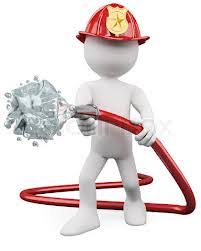 ΑΝΤΙΚΕΙΜΕΝΙΚΟΣ ΣΚΟΠΟΣ

Είναι ο καθορισμός των βασικών ενεργειών και του τρόπου δράσης, των ομάδων πυροπροστασίας, με σκοπό την άμεση και αποτελεσματική αντιμετώπιση των συμβάντων, που τυχόν εκδηλωθούν στους χώρους ευθύνης τους, προ ή και με την ενεργοποίηση πυροσβεστικών δυνάμεων.

Το ΣΟΟΕ στηρίζεται σε μια σειρά νομοθετικών πρωτοβουλιών, ήτοι..

Νόμος 1568/1985 «Υγιεινή και ασφάλεια των εργαζομένων»

Υπουργική Απόφαση: 88555/3293/88 «Υγιεινή και ασφάλεια του προσωπικού του Δημοσίου, των Ν.Π.Δ.Δ. και των Ο.Τ.Α.» 

Π.Δ. 105/1995 «Ελάχιστες προδιαγραφές για τη σήμανση ασφαλείας στην εργασία σε συμμόρφωση µε την Οδηγία 92/58/EOK» 

Π.Δ. 17/1996 «Μέτρα για τη βελτίωση της ασφάλειας και της υγείας των εργαζομένων κατά την εργασία σε συμμόρφωση με τις οδηγίες 89/391/ΕΟΚ και 91/383/ΕΟΚ.»
Νόμος 3850/2010 «Κύρωση του Κώδικα νόμων για την υγεία και την ασφάλεια των εργαζομένων»
         -Καθορισμός επιτροπών, τεχνικός ασφαλείας, ιατρός, κτιριακές απαιτήσεις
         -Εκτίμηση και αποφυγή κινδύνων, ενημέρωση & εκπαίδευση των εργαζομένων

Π.Δ. 71/1988 & Π.Δ.14/2014 

Από τους εργαζόμενους απαιτείται..

-Η κατανόηση από τους συμμετέχοντες των απαιτήσεων που διαμορφώνουν την ανάγκη σχεδιασμού έκτακτης ανάγκης.
-Η αναγνώριση των συνθηκών έκτακτης ανάγκης που θα απαιτήσουν μια εκκένωση κτιρίου. 
-Η εκμάθηση της αλληλουχίας των βημάτων που διαμορφώνουν το πλαίσιο μιας οργανωμένης εκκένωσης κτιρίου.
-Η παροχή βοήθειας και οι καθοδήγηση των εργαζομένων κατά τη διάρκεια της εκκένωσης.
ΤΕΛΙΚΟΣ ΣΤΟΧΟΣΗ εξασφάλιση ασφαλούς, ταχείας και αποτελεσματικής εκκενώσεως ολόκληρης της επιχείρησης ή ενός συγκεκριμένου χώρου, από το συνολικό πληθυσμό που βρίσκεται εντός αυτής, και τη μεταφορά τους σε απόλυτα ασφαλείς χώρους.
ΒΑΣΙΚΑ ΣΤΟΙΧΕΙΑ ΣΧΕΔΙΟΥ ΣΟΕΕ
ΓΕΝΙΚΗ ΠΕΡΙΓΡΑΦΗ ΕΓΚΑΤΑΣΤΑΣΗΣ
	Γενικά Στοιχεία
	Γενική Περιγραφή Κτιρίου
	Ειδικότερα ανά επίπεδο
ΥΠΟΔΟΜΕΣ ΕΓΚΑΤΑΣΤΑΣΗΣ
	Ανελκυστήρες
	Κλιμακοστάσια
	Χώροι Στάθμευσης
	Ενέργεια: Ηλεκτρική Ενέργεια, Φυσικό Αέριο, Υγραέριο, Εφεδρική Πηγή Ενέργειας
	Ύδρευση
	Θέρμανση – Ψύξη
	Αγωγοί (shaft)
	Διαχείριση Απορριμμάτων-Αποβλήτων
ΠΡΟΣΘΕΤΑ ΣΤΟΙΧΕΙΑ ΕΓΚΑΤΑΣΤΑΣΗΣ 
-ΠΡΟΣΑΝΑΤΟΛΙΣΜΟΣ ΚΤΙΡΙΟΥ
-ΓΕΙΤΝΙΑΣΗ ΚΤΙΡΙΟΥ 
ΠΡΟΣΒΑΣΕΙΣ  
ΚΑΤΑΣΤΑΣΗ ΔΡΟΜΩΝ
ΜΕΛΕΤΗ ΠΥΡΟΠΡΟΣΤΑΣΙΑΣ
-ΠΑΘΗΤΙΚΗ ΠΥΡΟΠΡΟΣΤΑΣΙΑ
-ΕΝΕΡΓΗΤΙΚΗ ΠΥΡΟΠΡΟΣΤΑΣΙΑ
KΙΝΔΥΝΟΙ ΠΥΡΚΑΓΙΑΣ
-ΑΝΑΛΥΣΗ ΚΑΙ ΕΚΤΙΜΗΣΗ ΚΙΝΔΥΝΟΥ ΕΓΚΑΤΑΣΤΑΣΗΣ
-ΕΠΙΚΙΝΔΥΝΟΙ ΧΩΡΟΙ
-ΠΡΟΣΔΙΟΡΙΣΜΟΣ ΣΥΜΒΑΝΤΩΝ
ΣΧΕΔΙΑΣΜΟΣ ΑΝΤΙΜΕΤΩΠΙΣΗΣ ΣΥΜΒΑΝΤΟΣ ΠΥΡΚΑΓΙΑΣ
ΓΙΑ ΤΗΝ ΣΥΝΤΑΞΗ ΣΧΕΔΙΟΥ ΕΟΟ ΑΠΑΙΤΕΙΤΑΙ
-Καταγραφή των χώρων του κτιρίου
-Καθορισμός της διαδικασίας εκκένωσης
-Ορισμός αρμοδιοτήτων
-Επισήμανση και άρση επικινδυνοτήτων
-Σημάνσεις
-Πρόβλεψη διαφορετικών σεναρίων

ΠΡΕΠΕΙ ΝΑ ΥΠΑΡΧΕΙΕ ΠΡΟΒΛΕΨΗ ΕΠΙΣΗΣ ΓΙΑ
-Προμήθεια απαραίτητων μέσων, εφοδίων κλπ
-Επιλογή κατάλληλου χώρου καταφυγής

ΣΥΝΙΣΤΑΤΑΙ
-Έλεγχος του κτιρίου
-Ενημέρωση προσωπικού
-Διοργάνωση ασκήσεων ετοιμότητας
-Αξιολόγηση
Σε περίπτωση έκτακτης ανάγκης, όλοι οι εργαζόμενοι θα πρέπει να γνωρίζουν: 

1. Ποιος είναι ο ρόλος τους

2. Πού πρέπει να πάνε

Εκκένωση ή παραμονή σε χώρο της εγκατάστασης;
	
Διαδικασίες για παραμονή σε χώρο της επιχείρησης

1.Πριν το συμβάν

2.Κατά τη διάρκεια ή μετά το συμβάν

Στη διεθνή βιβλιογραφία αναφέρονται τέσσερα είδη εκκένωσης που μπορούν χρησιμοποιηθούν, αναλόγως της χρήσεως και της οικοδομικής συστάσεως του κτιρίου.
Αυτά είναι:

-Εκκένωση Ζώνης
-Οριζόντια Εκκένωση
-Εκκένωση Ορόφου
-Εξωτερική Εκκένωση
Γραπτό Σχέδιο Εκκένωσης
Α. Γραπτό Σχέδιο Εκκένωσης

Β. Ρόλοι και ευθύνες των Συντονιστών Εκκένωσης και των αρμόδιων ατόμων

Γ. Εκπαίδευση

Δ. Ασκήσεις

Περιλαμβάνει:
Μέσα ειδοποίησης 
Διαδικασίες έκτακτης ανάγκης που προβλέπουν εκκένωση και οδοί διαφυγής (κύριες και εναλλακτικές)
Τα σημεία καταφυγής ή συγκέντρωσης
Ειδικές περιπτώσεις
Καταμέτρηση και έλεγχος
Περιγραφή καθηκόντων
Καταγραφή των χώρων του κτιρίου.
Αρίθμηση χώρων ή/και τομέων
Επισήμανση επικίνδυνων σημείων και αποφυγή τους
Προσδιορισμός τουλάχιστον δύο δρόμων διαφυγής από κάθε χώρο του κτιρίου.
Υπολογισμός της ροής εκκένωσης ανά χώρο, τομέα, όροφο κ.τ.λ.
Ταξινόμηση χώρων
Σύμφωνα με το ISO 23601 κάθε σχέδιο διαφυγής πρέπει, μεταξύ άλλων:

Να υποδεικνύει την ακριβή θέση του χρήστη
Να χρησιμοποιεί χρώματα και να είναι σε σωστή κλίμακα 
Να απεικονίζεται σε μέγεθος τουλάχιστον Α3 ή Α4 (δωμάτιο)
Να απεικονίζει το σωστό προσανατολισμό του κτιρίου σε σχέση με το θεατή, τις οδεύσεις και εξόδους διαφυγής και τα σημεία συγκέντρωσης
Να απεικονίζει τη σήμανση ασφαλείας και τον εξοπλισμό πυρόσβεσης
Να διαθέτει επικεφαλίδα και υπόμνημα
Να περιλαμβάνει την επωνυμία της επιχείρησης, τον σχεδιαστή, ημερομηνία σχεδιασμού και αναθεώρησης


Τοποθέτηση σχεδίων διαφυγής
Τοποθετούνται έτσι ώστε να είναι ευδιάκριτα, εύκολα προσβάσιμα και ευανάγνωστα για όλους τους χρήστες

σε κάθε όροφο στα κύρια σημεία εισόδου,
κοντά στους ανελκυστήρες και στα κλιμακοστάσια,
σε κάθε δωμάτιο, όπως δωμάτια ξενοδοχείων και
σε κατάλληλα σημεία όπως κυλικεία, κεντρικά γραφεία, χώροι συνάντησης καθώς και στις κύριες διασταυρώσεις και κόμβους
Ροή εκκένωσης

Συλλογή του αριθμού ατόμων ανά γραφείο, τομέα, όροφο.
Καθορισμός των οδεύσεων και των εξόδων διαφυγής
Υπολογισμός του μεγέθους του πληθυσμού που θα συρρεύσει στους κόμβους 
Καταμέτρηση του συνολικού αριθμού που θα παροχετευθεί από κάθε τελική έξοδο
Προσδιορισμός των σημείων που θα υπάρξει μεγάλη αναμονή του πληθυσμού και διακοπή της ροής εκκένωσης

Αντιμετώπιση προβλημάτων

Αλλαγές των οδεύσεων διαφυγής για συγκεκριμένα σημεία ή/και τομείς ώστε να «ανακουφιστούν» τα σημεία κορεσμού και οι τελικές έξοδοι.
Μετακίνηση γραφείων και προσωπικού σε οριζόντιο ή κάθετο επίπεδο, ώστε να μειωθούν τα ποσοστά και οι χρόνοι άφιξής τους στα σημεία συνωστισμού.
Αφαίρεση, αν είναι εφικτό, κλιμακοστασίων από τις οδεύσεις διαφυγής
Ρόλοι και αρμοδιότητες

Γενικός Συντονιστής του σχεδίου
Υπεύθυνος Κτιρίου
Αρχηγός Ορόφου
Ελεγκτής Ανελκυστήρα
Ελεγκτής Εκκένωσης
Υπεύθυνος για το άνοιγμα όλων των εισόδων-εξόδων του κτιρίου
Ελεγκτής Κλιμακοστασίου
Υπεύθυνος Καταμέτρησης
Υπεύθυνος για έλεγχο και σάρωση τομέα

Εκπαίδευση
Πρέπει να καλύπτει όλους όσους εμπλέκονται στη διαδικασία εκκένωσης και να επαναλαμβάνεται σε ετήσια βάση ή όταν:
Το Σχέδιο αποτυγχάνει να ανταποκριθεί στην αντιμετώπιση μιας εκκένωσης.
Προσλαμβάνονται καινούργιοι εργαζόμενοι.
Ορίζονται νέοι υπεύθυνοι ασφαλείας ή υπεύθυνοι τομέα με νέα καθήκοντα.
Εισάγεται νέος εξοπλισμός, υλικά ή διαδικασίες.
Ενημερώνονται ή/και αναθεωρούνται οι διαδικασίες.
Οι ασκήσεις δείχνουν ότι η υλοποίηση της εκκένωσης από τους εργαζόμενους χρειάζεται βελτίωση.
Ασκησεις

Συχνές ασκήσεις στις διαδικασίες εκκένωσης

Αξιολόγηση των ασκήσεων

Χρήση λίστας ελέγχου

Ποια τα προβλήματα κατά την τελευταία άσκηση; Πάρθηκαν μέτρα για να διορθωθούν αυτά;
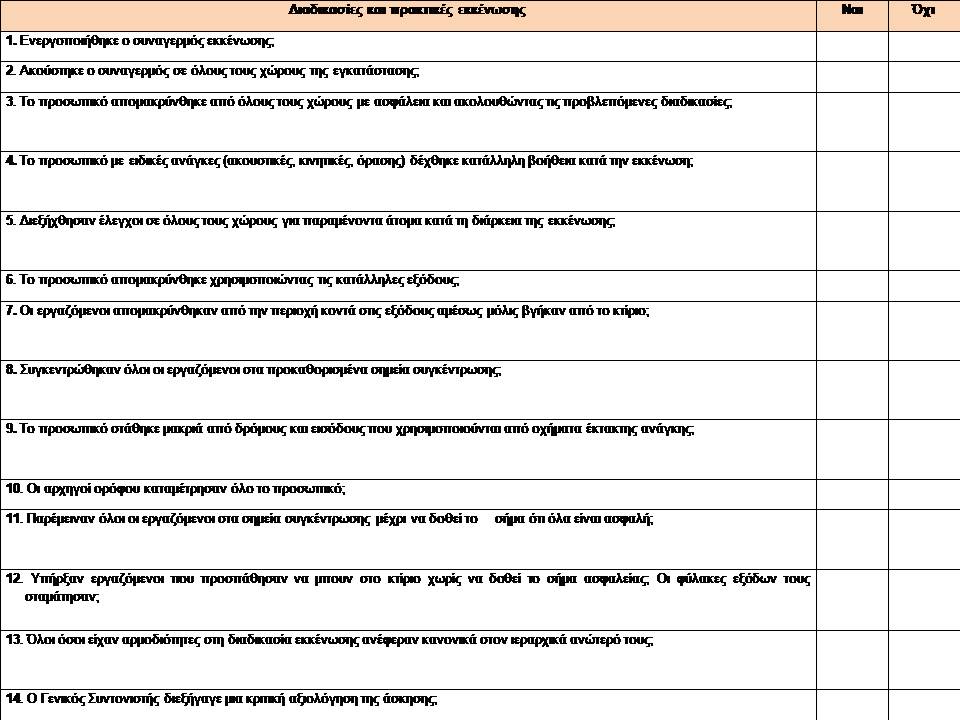 Υλοποίηση του σχεδίου εκκένωσης

Αρχικές δράσεις

Ποιον καλείτε;
Τι πρέπει να δηλωθεί;
Τι πρέπει να κάνετε;
Συστήματα συναγερμού έκτακτης ανάγκης
Συστήματα και μέσα πυρόσβεσης

Η διοίκηση του συμβάντος

Αλυσίδα διοίκησης

Σχέδιο Έκτακτης Ανάγκης και σχέδιο διαφυγής

Διαδικασίες έκτακτης ανάγκης

Σύστημα διεξαγωγής καταμέτρησης

Ειδικά Θέματα
Ασαφής ιεραρχία = έλλειψη συντονισμού

	Ξέρετε ποιος έχει οριστεί να είναι ο Συντονιστής Εκκένωσης, ο Αρχηγός Κτιρίου και ο Αρχηγός Ορόφου για την εγκατάστασή σας

Είστε εξοικειωμένοι με το Σ.Ε.Α και το σχέδιο διαφυγής για την τοποθεσία σας;

Όλοι οι εργαζόμενοι είναι εξοικειωμένοι με τα σήματα συναγερμού, τις εξόδους και τους χώρους συγκέντρωσης για τον τομέα τους;

Διαδικασίες έκτακτης ανάγκης
Ήχος ή σήμα συναγερμού (κάλυψη ατόμων με προβλήματα ακοής, όρασης)
Έναρξη εκκένωσης
Αντιμετώπιση του συμβάντος, αν είναι εφικτό
Έλεγχος περιοχής
Καταμέτρηση στα σημεία συγκέντρωσης
Αναφορά στον επικεφαλής
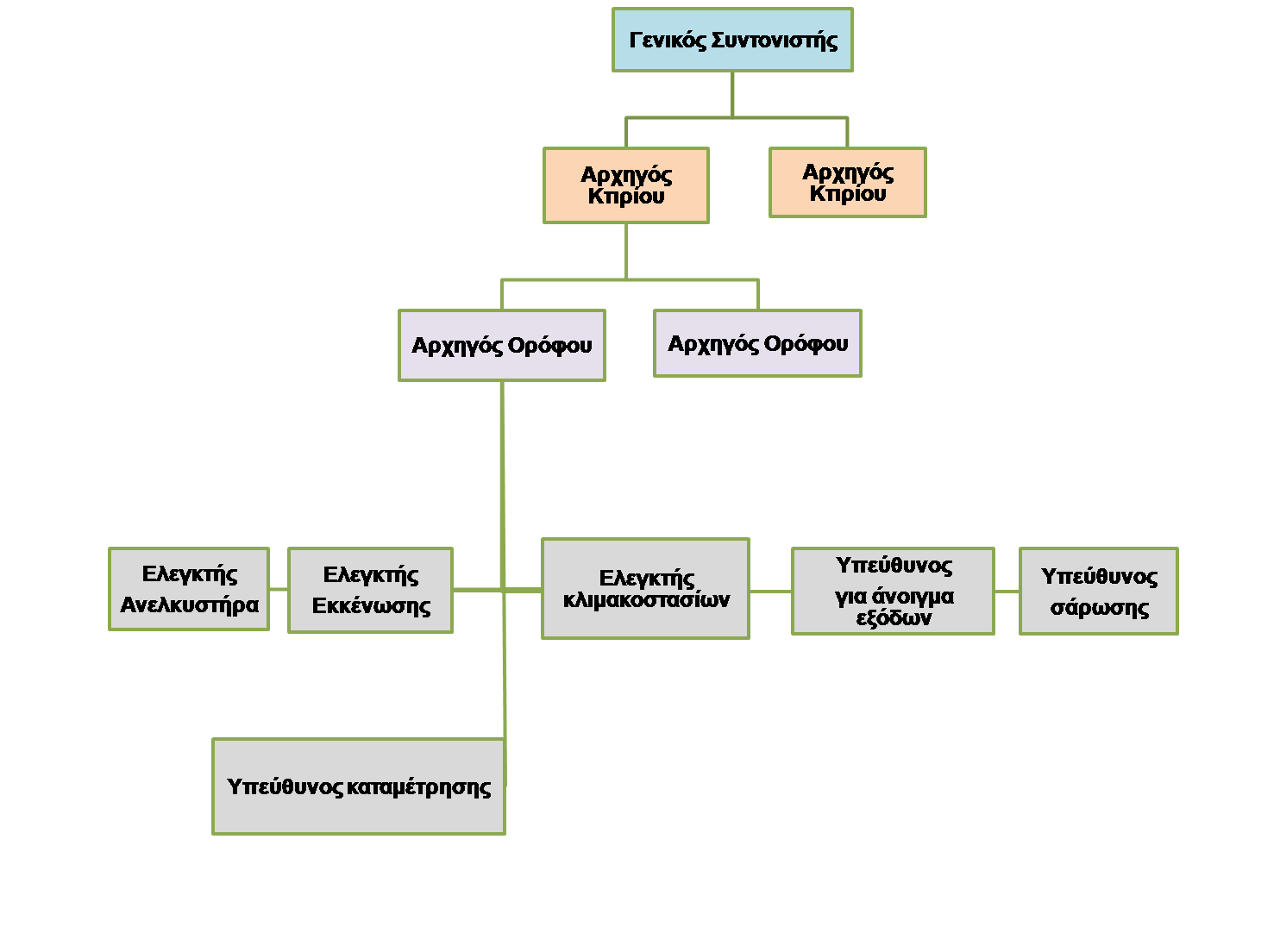 Φωτιά μικρής έκτασης ( ελεγχόμενη κατάσταση)

Εκτιμώ την κατάσταση
Ενημερώνω το τμήμα …… και ακολουθώ τις οδηγίες του
Αν κρίνω ότι μπορώ να ελέγξω την εστία χρησιμοποιώ τους φορητούς πυροσβεστήρες
Δε θέτω εκτός λειτουργίας τη σειρήνα του κτιρίου
Ενημερώνω τη Διεύθυνση ….η οποία ανακοινώνει από τη μεγαφωνική εγκατάσταση την εξέλιξη του συμβάντος και δίνει νέες οδηγίες

Φωτιά μεγάλης έκτασης ( μη ελεγχόμενη κατάσταση)

Ειδοποιώ τη Διεύθυνση και επισημαίνω την εστία φωτιάς 
Ειδοποιώ την πυροσβεστική υπηρεσία (199)
Η Διεύθυνση ξεκινά τη διαδικασία εκκένωσης κτιρίου
Δεν θέτω εκτός λειτουργίας τη σειρήνα του κτιρίου
Ακολουθεί εκκένωση κτιρίου βάσει των οδηγιών εκκένωσης κτιρίου
Χρήση λίστας με παρόντες και απόντες
Ατομική καταμέτρηση
Πελάτες; Προμηθευτές;
Επιβεβαίωση ατόμων που αγνοούνται
Εντοπισμός αγνοουμένων

Σύγχυση στα σημεία συγκέντρωσης μπορεί να οδηγήσει σε περιττές και επικίνδυνες επιχειρήσεις έρευνας και διάσωσης

Εργαζόμενοι που χρειάζονται ειδική βοήθεια 
Άτομα με ειδικές ανάγκες;
Αλλοδαποί εργάτες και πελάτες που δεν γνωρίζουν την γλώσσα;

Προμηθευτές, εργολάβοι, επισκέπτες, πελάτες, κ.α.

Κρίσιμες λειτουργίες της μονάδας

Ενέργειες μετά την έκτακτη κατάσταση-Αποδέσμευση εργαζομένων
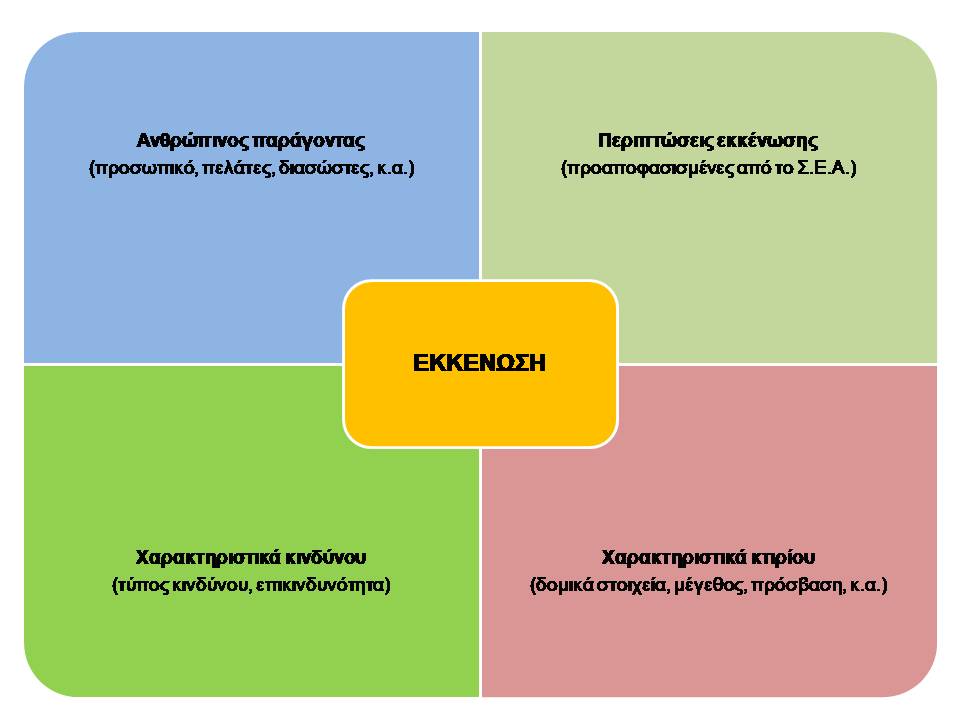 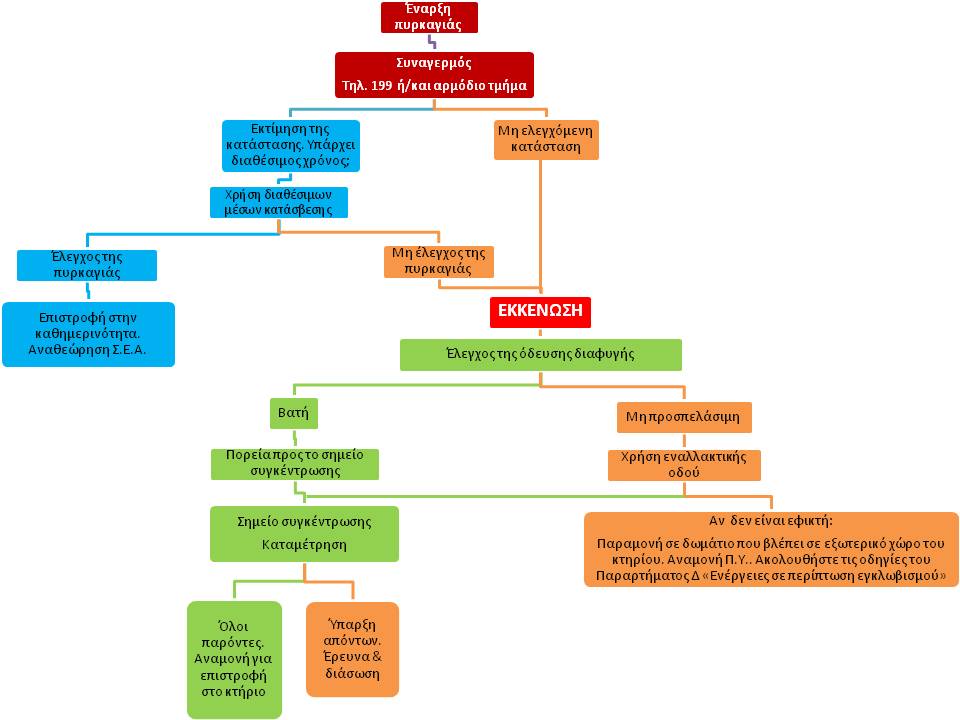 1. Οι άνθρωποι αφήνουν αμέσως το κτίριο μόλις ακούσουν το συναγερμό εκκένωσης;

	Πανικός ή αδιαφορία;

Φάση 1. Διάχυση του ήχου και αντίληψή του από όλους τους ενοίκους
Φάση 2. Κατανόηση του σήματος
Φάση 3. Αναγνώριση του συναγερμού ως πραγματικού
Φάση 4. Αναγνώριση και εκτίμηση του ρίσκου
Φάση 5. Απόφαση και δράση

2. Οι άνθρωποι χρησιμοποιούν εξίσου όλες τις διαθέσιμες εξόδους;

3. Κινούνται δια μέσου καπνού;

4. Τηρούν τα προβλεπόμενα προληπτικά μέτρα προστασίας;
Μετακινηθείτε σε εξωτερικό δωμάτιο
Κλείστε τις πόρτες και τα παράθυρα του δωματίου και χρησιμοποιείστε βρεγμένα σεντόνια για να σφραγίσετε τις χαραμάδες.
Κρεμάστε ένα ύφασμα ή πετσέτα για να δείξετε έξω ότι υπάρχει κάποιος στο χώρο και μείνετε κοντά στο ανοιχτό παράθυρο.

Αν το δωμάτιο γεμίσει καπνό, σκύψτε έξω από το παράθυρο, εκτός εάν στον κάτω όροφο υπάρχουν φλόγες
Αν υπάρχει μπανιέρα, γεμίστε τη με νερό και μπείτε μέσα
Κρατάμε ένα καλά βρεγμένο πανί και καλύπτουμε τη μύτη και το στόμα μας
Αδειάστε το χώρο από τα καύσιμα υλικά

Αν χρειαστεί να φύγετε από το δωμάτιο προς το εσωτερικό του κτιρίου, κάντε το σκυφτοί
Ελέγξτε το διάδρομο (θερμοκρασία, καπνός)
Κλείστε πίσω σας τις πόρτες, περπατάτε και μην χρησιμοποιείτε ασανσέρ
Μην απομακρύνεστε από τον τοίχο και μετράτε ανοίγματα

Αν πάθετε έγκαυμα: χρήση 
      για  5-10 λεπτά κρύου νερού
      Μην βάζετε πάγο
Αν τα ρούχα σου 
	πιάσουν φωτιά ΣΤΑΜΑΤΑ, ΠΕΣΕ, ΚΥΛΗΣΟΥ
	Ελάχιστοι καίγονται από τη φωτιά. Οι περισσότεροι πεθαίνουν από τον καπνό, τα δηλητηριώδη αέρια ή την πτώση από ύψος
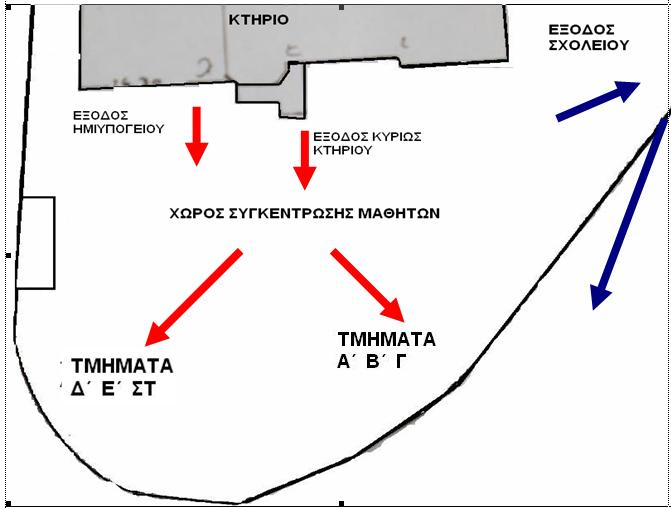 Το θέμα της εκκένωσης ενός κτιρίου, μπορεί από μια πολύ απλή υπόθεση που θα διαρκέσει ένα με δύο λεπτά, να καταλήξει να κοστίσει και ανθρώπινες ζωές.
   Αυτό που πάντα πρέπει να θυμόμαστε μπαίνοντας σε ένα κτίριο, είναι να «χαρτογραφούμε» το χώρο ή ακόμα καλύτερα να αναζητούμε τα σχεδιαγράμματα διαφυγής του χώρου – κτιρίου.
ΔΕΚΑΛΟΓΟΣ ΕΚΚΕΝΩΣΗ ΚΤΙΡΙΟΥ
Μόλις ακούσεις την ειδοποίηση εκκένωσης, ακολούθα τις κατωθι οδηγίες:
Ενεργείς αμέσως και δεν υποθέτεις ότι πρόκειται για φάρσα ή κάποια δοκιμή του συστήματος συναγερμού, εκτός αν προηγουμένως έχεις ειδοποιηθεί για αυτό.
Σβήνεις κάθε φλόγα ή εστία πυρκαγιάς στο χώρο εργασίας σου, (κερί, τσιγάρο , καφετιέρα κ.λπ.)
Εξέρχεσαι και ακολουθείς την όδευση διαφυγής που από πριν πρέπει να γνωρίζεις, εκτός αν υπάρχει άλλη οδηγία εκείνη την χρονική στιγμή.
Στην όδευση διαφυγής δεν χρησιμοποιείς ανελκυστήρα, δεν τρέχεις, αλλά περπατάς γρήγορα και σταθερά.
Αν δεν είσαι στο γραφείο σου φεύγεις προς την όδευση διαφυγής και δεν επιστρέφεις για να πάρεις ξεχασμένα αντικείμενα ή να τηλεφωνήσεις.
Κατά την έξοδο δε φωνάζεις, δε συνομιλείς άλλα διατηρείς την ψυχραιμία σου και προσπαθείς να δίνεις την εντύπωση ότι αισθάνεσαι ασφαλής για να μη συντελείς στη δημιουργία πανικού.
Δεν τρέχεις αντίθετα προς το πλήθος σε καμιά περίπτωση, ακόμα και αν σε φωνάξει κάποιος ή ακούς το κινητό σου να χτυπά.
8. Κατά την έξοδο, στην όδευση διαφυγής προσπαθείς να διευκολύνεις τους

 διασώστες ή την ομάδα πυρασφαλείας, δίνοντας τους προτεραιότητα. Σε

 περίπτωση ΑΜΕΑ ή ευπαθών ομάδων δίνουμε κάθε δυνατή βοήθεια.

9. Αν κάποιος που προηγείται από εσένα πέσει ή πάθει οτιδήποτε,
να τον βοηθήσεις και όχι να τον υπερπηδήσεις, γατί θα πέσεις  εσύ ή επόμενος από εσένα.
10. Μόλις βγεις σε ασφαλή χώρο, δηλαδή εκεί που σε έχουν  οδηγήσει, φρόντισε να δώσεις τα στοιχεία σου σε κάποιον  υπεύθυνο.
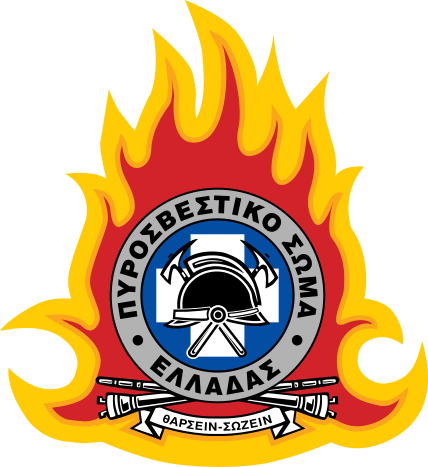 ΕΡΩΤΗΣΕΙΣ ?
ΤΕΛΟΣ ΠΑΡΟΥΣΙΑΣΗΣ

ΕΥΧΑΡΙΣΤΩ